The Effects of Content Integration on Learning and Motivation
Research Proposal
Brian Grey
May 24, 2011
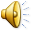 Overview
Overview of Motivation & Learning
Overview of Content Integration
Previous Work
Proposal & Hypotheses
Research Design
Potential Future Work
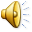 Types of Motivation
Two reasons we do things:
Extrinsic: “Because we have to”
Intrinsic: “Because we want to”
Extrinsic possible by rewards & punishments
Features of Intrinsic Motivation:
Intrapersonal
Challenge
Fantasy
Curiosity
Control
Interpersonal
Competition
Cooperation
Recognition
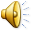 Where Motivation Meets Learning
Humans are wired to enjoy learning
Modern educational system may be incompatible with more “natural” learning methods (like experimentation)
These methods are similar to learning to overcome obstacles in games
Games should be an effective medium for presenting content
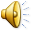 Content Integration
Two Methodologies
Exogenous
“an instructional environment...where the fantasy depends on the skill being learned, but not vice versa”
Malone & Lepper, 1987
Endogenous
“an instructional environment...where the fantasy depends on the skill being learned, and vice versa”
Malone & Lepper, 1987
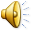 Content Integration
Two Mediums
Fantasy
“evokes mental images of physical or social situations not actually present”
Malone & Lepper, 1987
Mechanics
“mechanism through which players make meaningful choices and arrive at a meaningful play experience”
Salen & Zimmerman, 2004
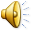 Previous Work
Malone & Lepper, 1987
“In general, we hypothesize that the use of intrinsic, rather than extrinsic, incentives, and endogenous, rather than exogenous, motivational embellishments will frequently produce both (a) higher levels of sustained interest in the activity or instructional content… and (b) better learning of that instructional content.”
Propose content integration through fantasy elements
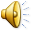 Previous Work
Habgood, Ainsworth, & Benford (2005)
Habgood (2007)
Propose content integration through mechanics
Created Zombie Division to teach division to second grade students in the UK
Found that the endogenous version of Zombie Division was more enjoyable to play and successful at teaching the desired content
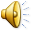 Proposal
We propose to explore the motivational and educational differences between different levels of pedagogical content integration into the mechanics of a game designed to teach basic mathematics to school children
Motivation will be measured by time on task
Learning will be measured by the difference between a pre- and post test
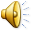 Hypotheses
Hypothesis 1
Games without content embedded in them will maximize the motivation metric and minimize the learning metric.
Hypothesis 2
Fully endogenous games will be the most effective motivator of games where content is embedded.
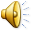 Hypotheses
Hypothesis 3
Games with endogenous mechanics and exogenous fantasy will be the most effective teacher where content is embedded.  The exogenous fantasy will serve as curricular cues for students.
Hypothesis 4
Fully exogenous games will be the least effective motivator and teacher of games where content is embedded.
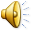 Our Game
Math Magic
Designed to teach basic arithmetic
Developed with a focus on teaching to the national, second-grade math standards
Games scaffold the lessons appropriately
Will occasionally need to give questions which are lower in level
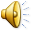 Game Versions
Version 1
Full endogenous.
Version 2
Full exogenous.
Version 3
Endogenous with curricular cues.
Version 4
No content.
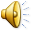 Proposed Research (Demographics)
We will find four schools which:
Are public
In roughly the same socio-geographic area
Have (at least) two second grade classes
To ensure appropriate sample size and homogeny across samples, class will:
Have at least 20 students
Be approximately the same size (± 2 students)
Offer non-differentiated math instruction
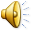 Proposed Research (Consent)
Standard consent form 1 month out
Will request access to record student’s:
Gender
Letter grade in mathematics (to that point)
Pre-test score
Post-test score
School selected for fully endogenous version will not be informed of potential learning aspect until after the post-test
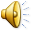 Proposed Research (Pre/Post-Test)
50 free-response questions in 10 minutes
Based on national standards for testing second grade arithmetic
Questions will be written ahead of time and randomized for the test
Post-test will have the same questions in a new randomized (but consistent) order
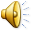 Structure, Timeline & Deliverable
Friday before study: Pre-test
3 Weeks of Research
Students will be allowed, but not required, to play for up to 45 minutes
Researcher available for gameplay questions
Teacher available for help
Students are permitted to interact
Monday after study: Post-test
Statistical analysis will provide a better understanding of the effects of integration style on motivation and learning
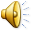 Potential Future Work
Motivational Questions:
What is the nature of motivational difference between educational and entertainment only games?
What is the theoretical “minimum motivation penalty” for an educational game?
How do we limit the negative motivational effect of integrating content?
Learning Questions:
How explicit must our context clues be for a student to achieve the desired level of learning?
How explicit must the content be for a student to achieve the optimal level of learning?
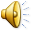 Questions
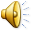